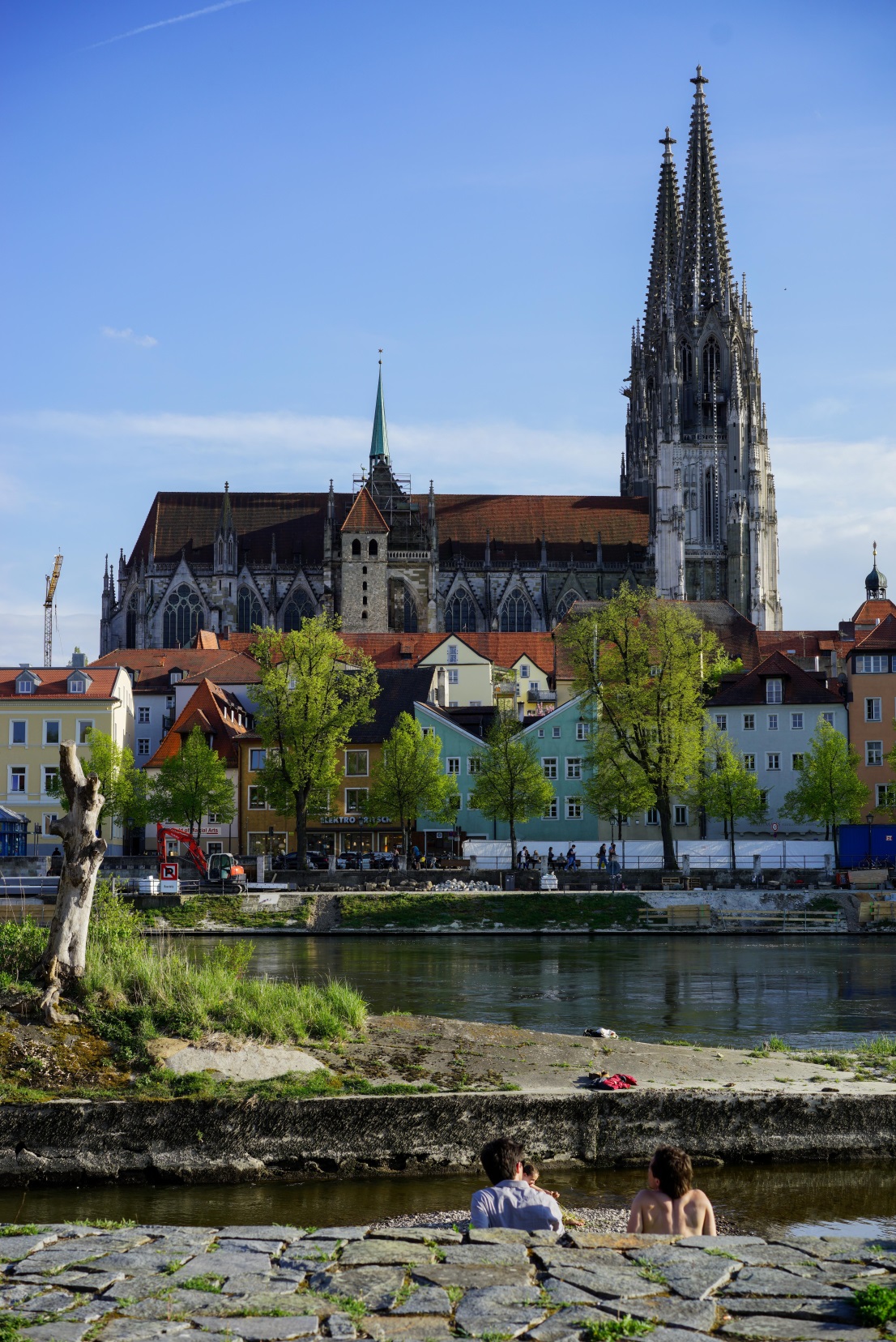 Organization of World Heritage CitiesConference in VilniusApril 27-28, 2016
Mr. Matthias Ripp
World Heritage Coordination
City of Regensburg 

OWHC North-West Regional Secretariat
Overview
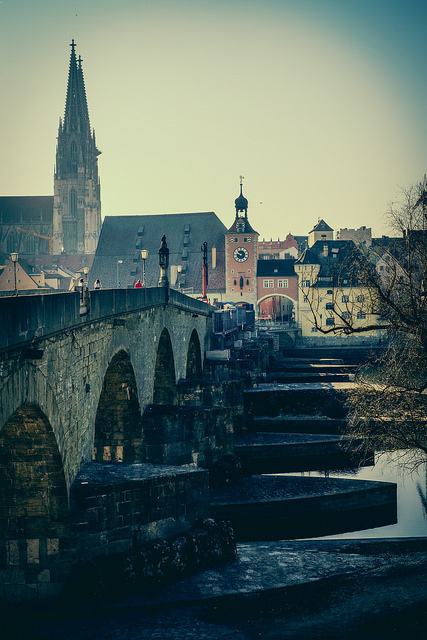 World Heritage Coordination Regensburg

OWHC North-West Regional Secretariat

Regional Conference 2016 in Stralsund/Germany
Seite 2
World Heritage Regensburg„Altstadt Regensburg mit Stadtamhof“
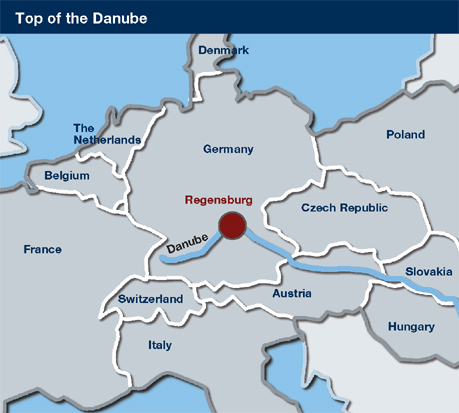 Seite 3
World Heritage RegensburgThe UNESCO Criteria
Criterion (ii) – Architecture and urban development
Medieval trading center influencing the region north of  the Alps.

Criterion (iii) – Testimony of a Culture
Exceptional testimony to the cultural traditions in the Holy Roman Empire.

Criterion (iv) – Explaining  history
Outstanding example of a central-European medieval trading town with different stages of development still visible.
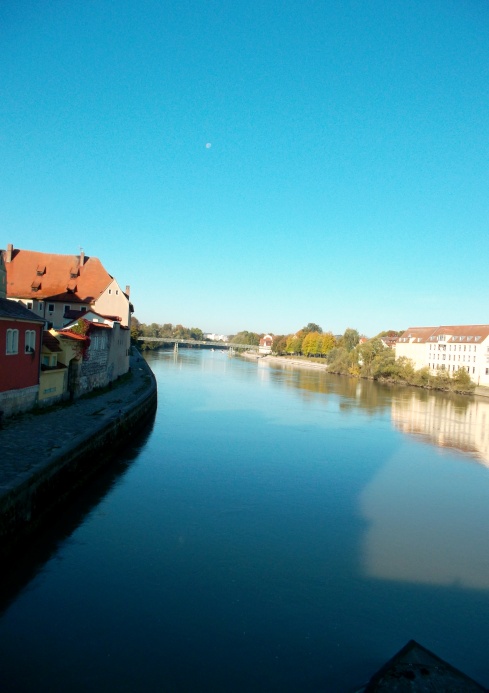 Seite 4
World Heritage RegensburgWorld Heritage Coordination
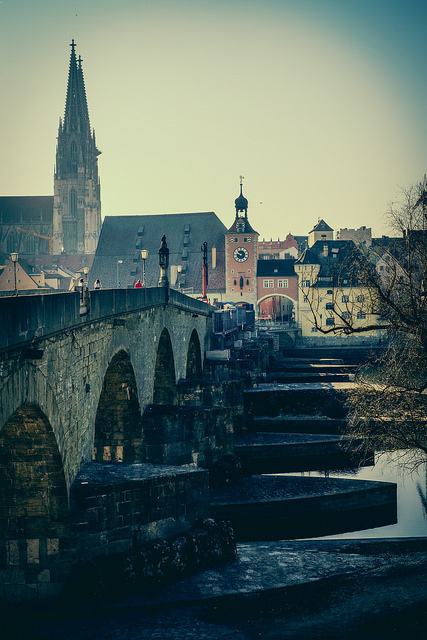 A Coordination and Contact Point

B Monitoring

C Public Relations & raising awareness

D Networking & scientific activities
Seite 5
World Heritage RegensburgWorld Heritage Coordination
Seite 6
OWHC Regional Secretariat North-West Europe
MEMBER CITIES
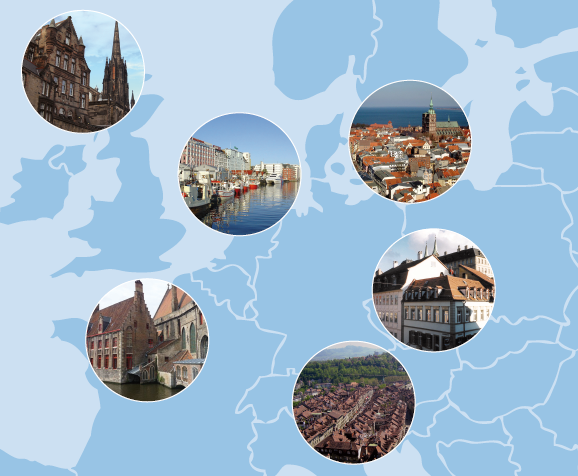 Bamberg, Germany

Bath, United Kingdom

Beemster, Netherlands

Bergen. Norway

Berlin, Germany

Bern, Switzerland

Bremen, Germany

Brugge, Belgium

Cesky Krumlov, CR

Edinburgh, United Kingdom

Goslar, Germany

Karlskrona,  Sweden

Liverpool, United Kingdom

Lübeck, Germany

Luxembourg, Luxembourg
Potsdam, Germany

Quedlinburg, Germany

Rauma, Finland

Regensburg, Germany

Røros, Norway

Stralsund, Germany

Vienna, Austria

Visby, Sweden

Weimar, Germany

Wismar, Germany

Warsaw, Poland
REGENSBURG
New:
Salzburg, Austria
Philadelphia, USA
Seite 7
OWHC Regional Secretariat North-West Europe
Since December 2011, the Regional Secretariat Northwest Europe is managed by the City of Regensburg

Objectives
Ambitious policy of development
Working programme based on integrated actions
To increase the communication
To strengthen the secretariat‘s role at a regional level
Growing membership
Seite 8
OWHC Regional Secretariat North-West Europe
Communication initiative
Brochure, Exhibition, Photo competition, video production
Strategic initiative
Strategic Initiative
Solidarity initiative
City2city Visits
Expertise initiative
Regional conferences and meetings
Seite 9
OWHC Regional Secretariat North-West Europe
COMMUNICATION  INITIATIVE
Exhibition
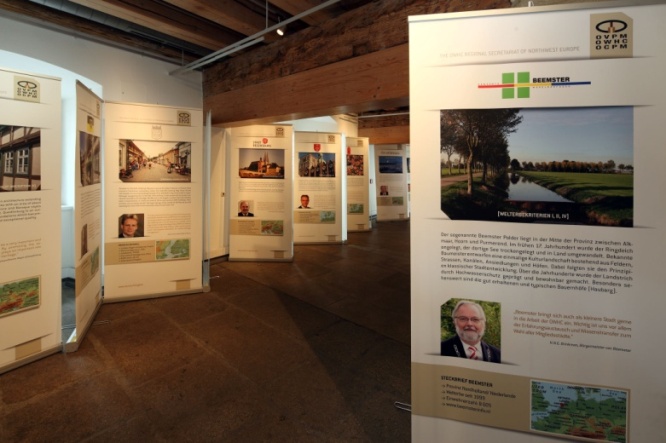 strengthens relationships between the World Heritage Cities members of the Regional Secretariat;

communicates about the OWHC to a wide public
© Peter Ferstl
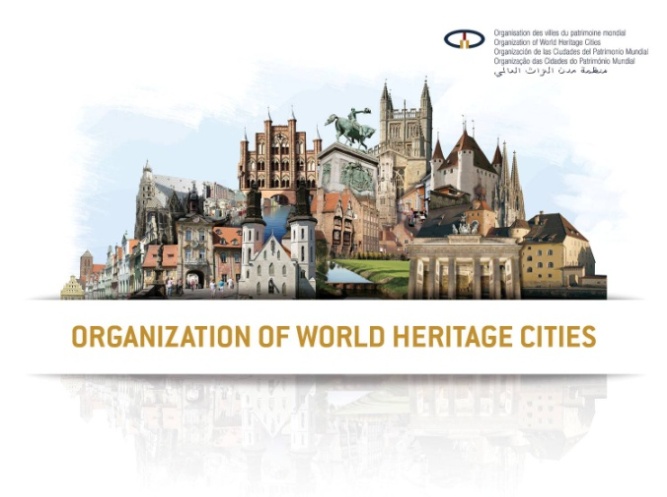 Brochure
brief summary of the exhibition in a smaller and easier-to-disseminate format
Seite 10
OWHC Regional Secretariat North-West Europe
SOLIDARITY INITIATIVE
STRATEGIC INITIATIVE
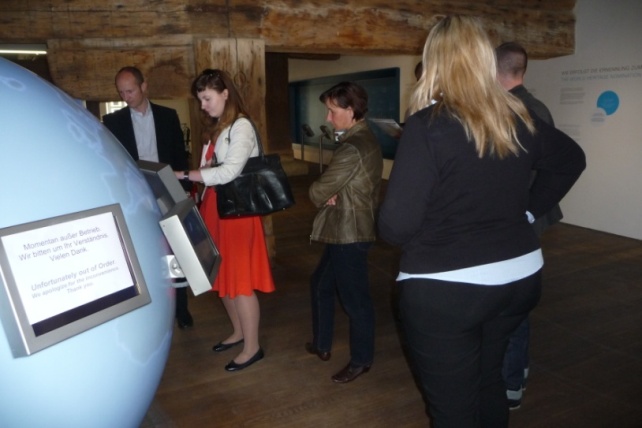 aims to strengthen the position of the Regional Secretariat Northwest Europe within the OWHC network
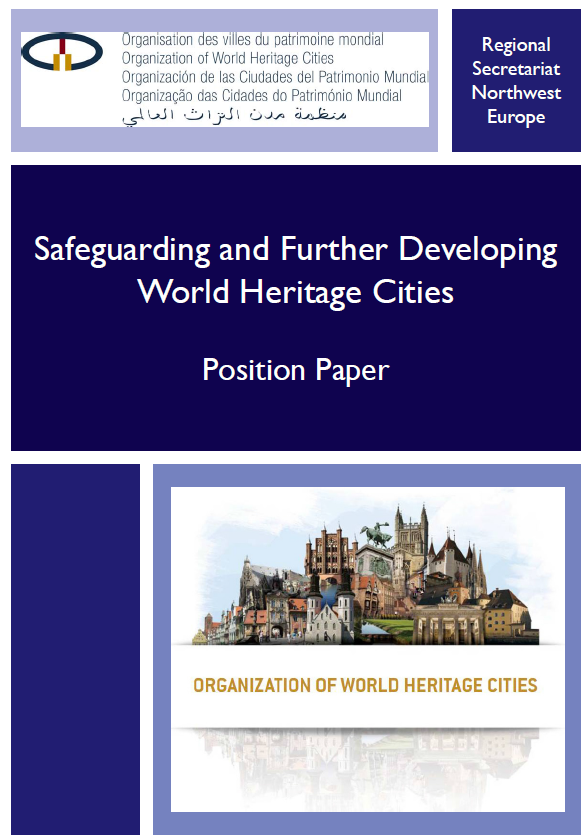 The paper refers to the World Heritage and its management. A broader version with a European point of view is in progress and will be published within the Regional Secretariat.
© Municipality of Regensburg
Increase in exchange of experience between the member cities
City to city visits
The City of Regensburg organized three city-to-city visits in 2012, with Vienna, Wismar and Český Krumlov. Such issues as management structures, the use of historic buildings, design regulations, the role of the visitor center were analyzed and discussed
Seite 11
OWHC Regional Secretariat North-West Europe
EXPERTISE INITIATIVE
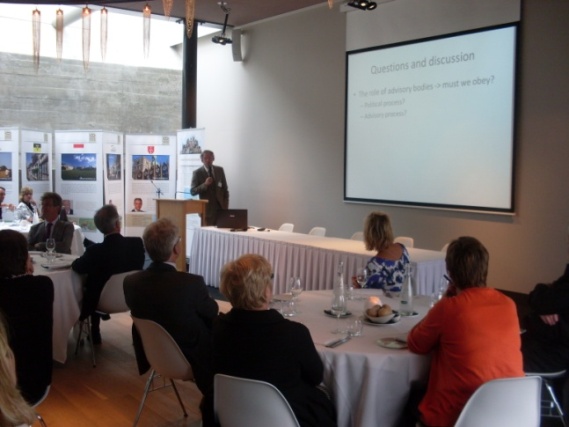 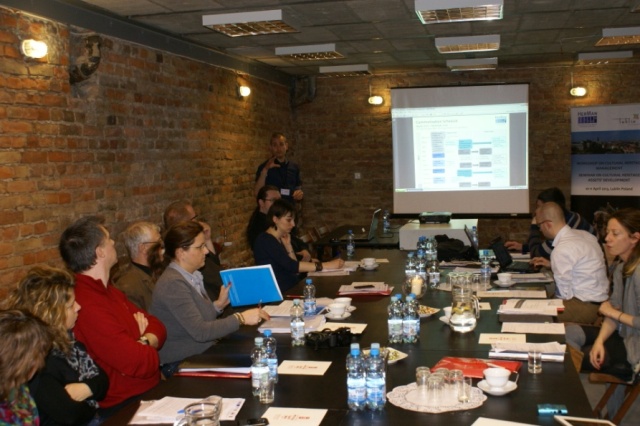 © Municipality of Lublin
© Municipality of Regensburg
© Municipality of Beemster
Regional Conference, September 2012, Beemster (Netherlands)
Regional Meeting, November 2013, Regensburg
HerMan Project Conference, April 2013, Lublin (Poland)
exchange of  expertise on the management plan principles

identification of the historic urban landscapes
Crisis as Opportunity for World Heritage Cities – Resilience
the activities of the OWHC and the Regional Secretariat were presented during a conference within the EU HerMan Project
Seite 12
OWHC North-West Europe Regional MeetingSeptember 27-29, 2016 in Stralsund/Germany
Welcome to the Hanseatic Town of Stralsund!
Historic cities Stralsund and Wismar  (World Heritage since 2002)

Population: 57.540 inhabitants
A town made from brick, A town of museums, A town by the sea
A town close to nature
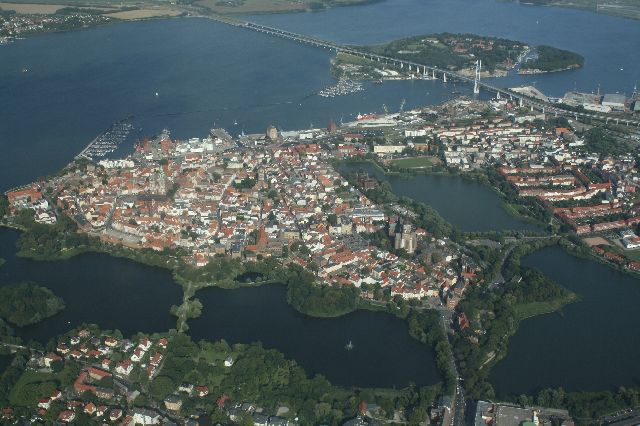 Seite 13
OWHC North-West Europe Regional MeetingSeptember 27-29, 2016 in Stralsund/Germany
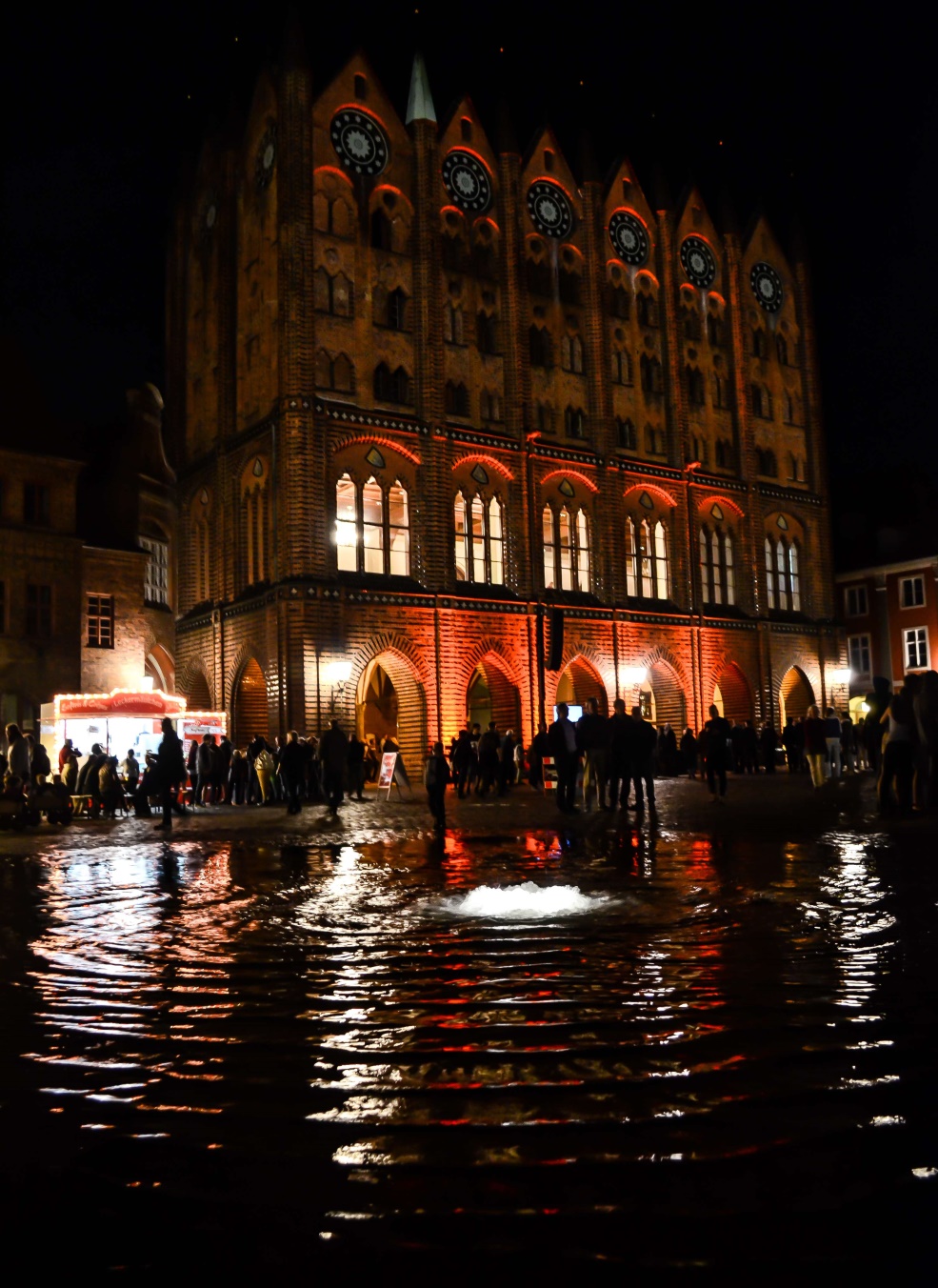 Topic
„Heritage & Community Involvement“
Seite 14
OWHC North-West Regional MeetingSeptember 27-29, 2016 in Stralsund/Germany
Key note speech, Workshops, meeting for members in good standing, Podium for member cities


Target groups are member cities, politicans, mayors, all professionals
and experts and interested cities in World Heritage.


For more detailed information about conferences of the OWHC North-West
Region, please take a look at the Final Report of the last conference
held in Quedlinburg in 2015 with the topic „Crisis as Opportunity for 
World Heritage Cities – Resilience“
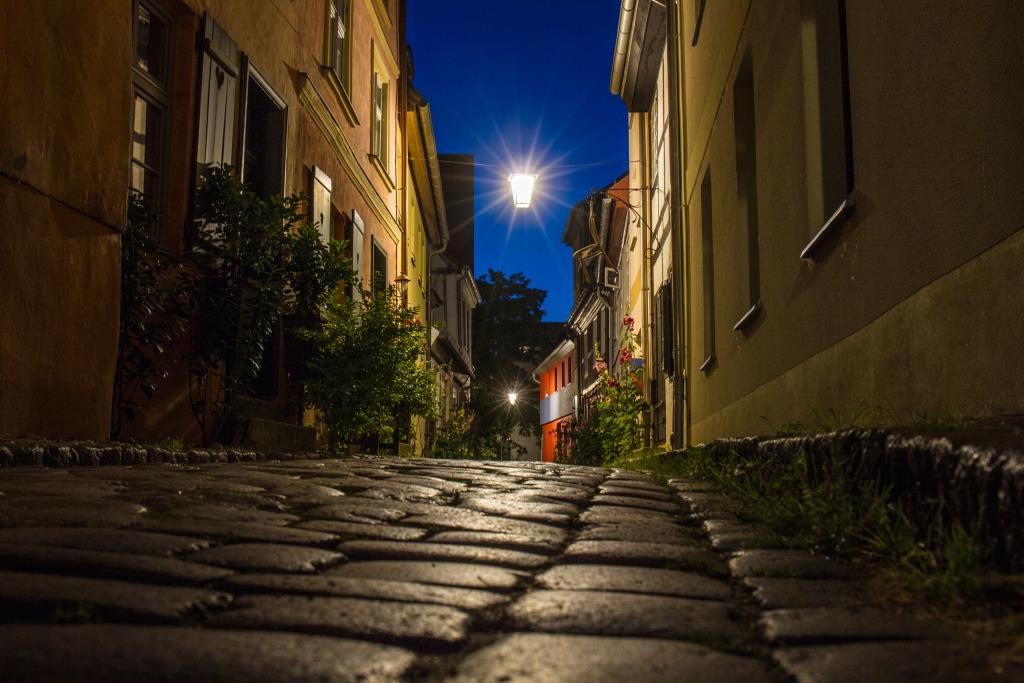 Badstüberstraße, Stralsund
Seite 15
OWHC Regional Secretariat North-West Europe
Imagefilm 2015
Seite 16
Thank you for your attention
Seite 17